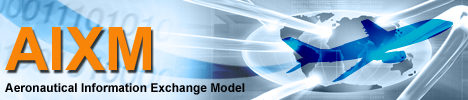 AIXM CCB
30 NOV – 01 DEC 2017, Eurocontrol, Brussels
Participants
Name, organisation
Any special interest with regard to AIXM evolution and  the CCB in general?
Any particular expectations from this meeting?
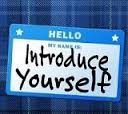 Slide 2
AgENDA
See paper copy
AIXM CCB
71 members 

10 participants in the meeting
therefore, not possible to take decisions
work on issues and propose solutions in JIRA
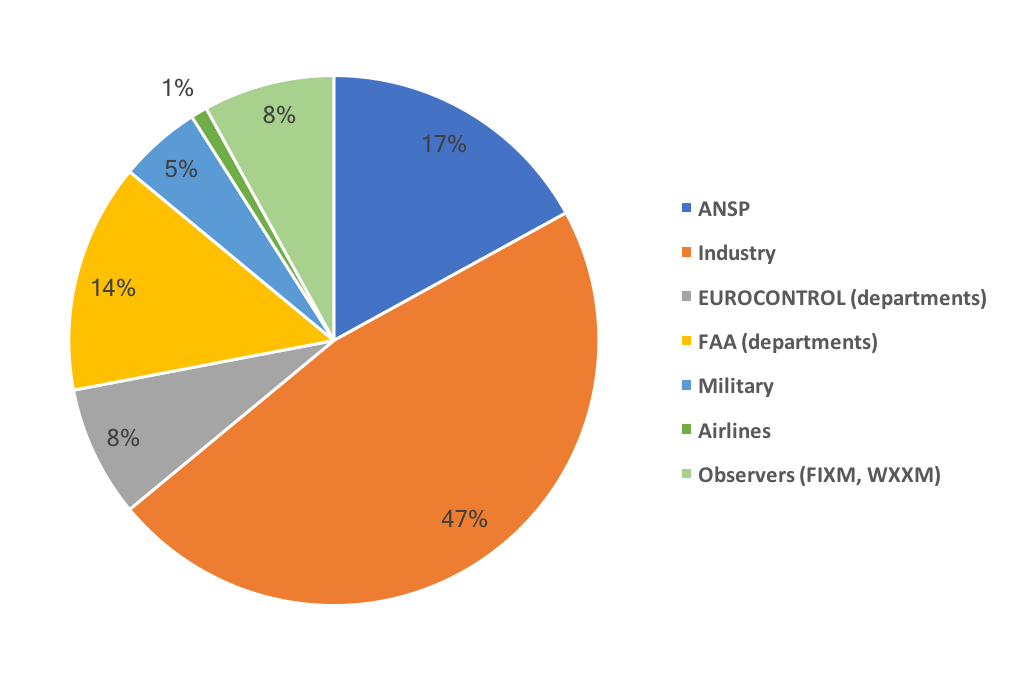